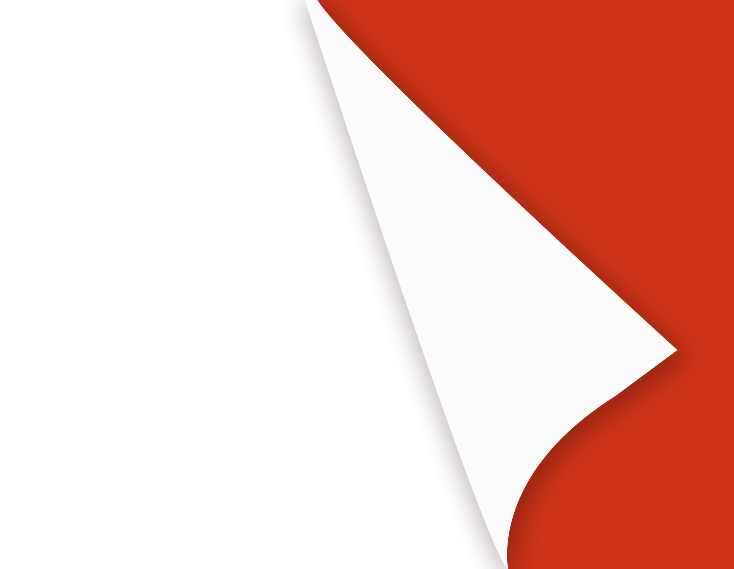 自我
RESUME
介绍
EDUCATION
目录
输入您的标题
输入您的标题
输入您的标题
输入您的标题
01
02
03
04
请在此处输入您的文本，或者复制您的文本粘贴到此处请在此处请在此处输入您的文本，或者复制您的文本粘贴
请在此处输入您的文本，或者复制您的文本粘贴到此处请在此处请在此处输入您的文本，或者复制您的文本粘贴
请在此处输入您的文本，或者复制您的文本粘贴到此处请在此处请在此处输入您的文本，或者复制您的文本粘贴
请在此处输入您的文本，或者复制您的文本粘贴到此处请在此处请在此处输入您的文本，或者复制您的文本粘贴
01
关于我
添加相关标题文字
添加相关标题文字
添加相关标题文字
添加相关标题文字
单击此处添加标题
单击此处添加标题
单击此处添加标题
点击输入简要的文字介绍
点击输入简要的文字介绍
点击输入简要的文字介绍
添加标题
添加标题
添加标题
点击输入简要的文字介绍，文字内容需概括精炼，不用多余的文字修饰，言简意赅的说明分项内容..........
点击输入简要的文字介绍，文字内容需概括精炼，不用多余的文字修饰，言简意赅的说明分项内容..........
点击输入简要的文字介绍，文字内容需概括精炼，不用多余的文字修饰，言简意赅的说明分项内容..........
点此添加标题
CLICK TO ADD CAPTION TEXT
输入您的标题
点击输入简要的文字介绍，文字内容需概括精炼，不用多余的文字修饰，言简意赅的说明分项内容..........
添加标题
输入您的标题
点击输入简要的文字介绍，文字内容需概括精炼，不用多余的文字修饰，言简意赅的说明分项内容..........
添加标题
输入您的标题
点击输入简要的文字介绍，文字内容需概括精炼，不用多余的文字修饰，言简意赅的说明分项内容..........
添加标题
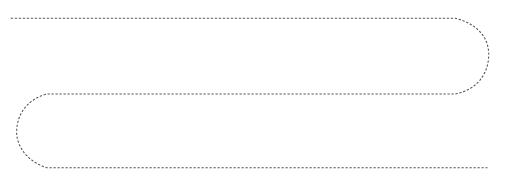 添加标题
4月份
5月份
添加标题
添加标题
添加标题
6月份
7月份
8月份
添加标题
添加标题
添加标题
9月份
12月份
10月份
11月份
添加标题
添加标题
添加标题
02
添加标题
添加相关标题文字
添加相关标题文字
添加相关标题文字
添加相关标题文字
点此添加标题
CLICK TO ADD CAPTION TEXT
添加标题：您的文字内容您的文字内容您的文字内容您的文字内容您的文字内容您的文字内容您的文字内容
添加标题：您的文字内容您的文字内容您的文字内容您的文字内容您的文字内容您的文字内容您的文字内容
添加标题：您的文字内容您的文字内容您的文字内容您的文字内容您的文字内容您的文字内容您的文字内容
点击输入简要的文字介绍，文字内容需概括精炼，不用多余的文字修饰，言简意赅的说明分项内容..........
01.添加标题
在此处添加文字在此处添加文字，在此处添加文字。
添加标题
02.添加标题
在此处添加文字在此处添加文字，在此处添加文字。
添加标题
03.添加标题
在此处添加文字在此处添加文字，在此处添加文字。
添加标题
添加标题
添加标题
添加标题
添加标题
添加标题
添加标题
添加标题
添加标题
添加标题
您的文字内容您的文字内容您的文字内容您的文字内容您的文字内容您的文字内容您的文字内容
点击此处更换文本点击此处更换文本
点击此处更换文本点击此处更换文本
点击此处更换文本点击此处更换文本
点击此处更换文本点击此处更换文本

点击此处更换文本点击此处更换文本
点击此处更换文本点击此处更换文本
点击此处更换文本点击此处更换文本
点击此处更换文本点击此处更换文本


点击此处更换文本点击此处更换文本
点击此处更换文本点击此处更换文本
点击此处更换文本点击此处更换文本
点击此处更换文本点击此处更换文本
您的文字内容您的文字内容您的文字内容您的文字内容您的文字内容您的文字内容您的文字内容
标题一
标题二
标题三
标题四
单击此处添加文本单击此处添加文本
单击此处添加文本单击此处添加文本
单击此处添加文本单击此处添加文本
单击此处添加文本单击此处添加文本
单击此处添加文本单击此处添加文本
单击此处添加文本单击此处添加文本
单击此处添加文本单击此处添加文本
单击此处添加文本单击此处添加文本
03
添加标题
添加相关标题文字
添加相关标题文字
添加相关标题文字
添加相关标题文字
点此添加标题
CLICK TO ADD CAPTION TEXT
点此添加标题
请替换文字内容
点击此处更换文本
点击此处更换文本
点击此处更换文本
点击此处更换文本
点击此处更换文本
点击此处更换文本
请替换文字内容
请替换文字内容
请替换文字内容
请替换文字内容
点击此处更换文本
点击此处更换文本
点击此处更换文本
点击此处更换文本
点击此处更换文本
点击此处更换文本
点击此处更换文本
点击此处更换文本
点击此处更换文本
点击此处更换文本
点击此处更换文本
点击此处更换文本
点此添加标题
点击此处更换文本
点击此处更换文本
点击此处更换文本
点击此处更换文本
点击此处更换文本点击此处更换文本
点击此处更换文本点击此处更换文本
点击此处更换文本点击此处更换文本
点击此处更换文本点击此处更换文本
点击此处更换文本
点击此处更换文本
点击此处更换文本
点击此处更换文本
点击此处更换文本
点击此处更换文本
点击此处更换文本
点击此处更换文本
点击此处更换文本
点击此处更换文本
点击此处更换文本
点击此处更换文本
添加标题
添加标题
添加标题
添加标题
单击此处添加文本单击此处添加文本
单击此处添加文本单击此处添加文本
1
单击此处添加文本单击此处添加文本
单击此处添加文本单击此处添加文本
2
单击此处添加文本单击此处添加文本
单击此处添加文本单击此处添加文本
3
04
添加标题
添加相关标题文字
添加相关标题文字
添加相关标题文字
添加相关标题文字
点此添加标题
CLICK TO ADD CAPTION TEXT
点击此处更换文本点击此处更换文本
点击此处更换文本点击此处更换文本
点击此处更换文本点击此处更换文本
点击此处更换文本点击此处更换文本
点击此处更换文本点击此处更换文本
点击此处更换文本点击此处更换文本
点击此处更换文本点击此处更换文本
点击此处更换文本点击此处更换文本
点击此处更换文本点击此处更换文本
点击此处更换文本点击此处更换文本
点击此处更换文本点击此处更换文本
点击此处更换文本点击此处更换文本
标题
标题
标题
标题
标题
标题
标题
标题
点击此处更换文本
点击此处更换文本
点击此处更换文本
点击此处更换文本
点击此处更换文本
点击此处更换文本
点击此处更换文本
点击此处更换文本
点击此处更换文本
点击此处更换文本
点击此处更换文本
点击此处更换文本
点击此处更换文本
点击此处更换文本
点击此处更换文本
点击此处更换文本
点击此处更换文本
点击此处更换文本
点击此处更换文本
点击此处更换文本
单击此处添加文本单击此处添加文本单击此处添加文本单击此处添加文本
单击此处添加文本单击此处添加文本单击此处添加文本
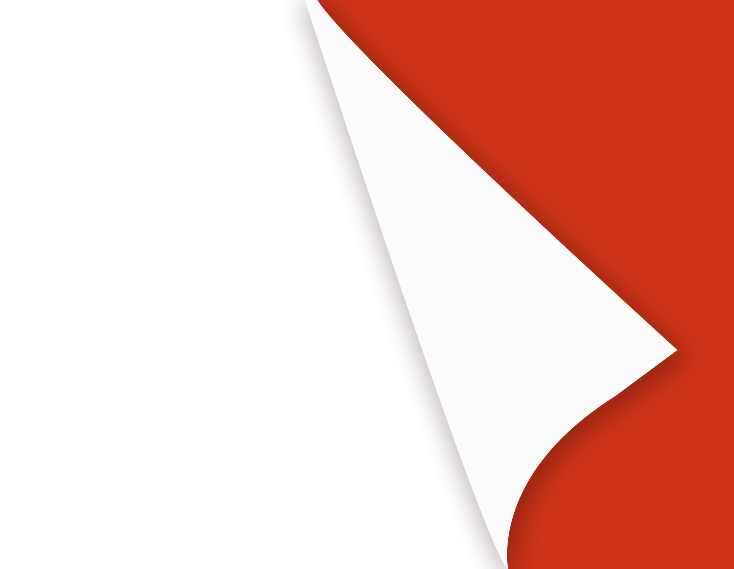 谢谢
RESUME
观看
EDUCATION